Sebészi
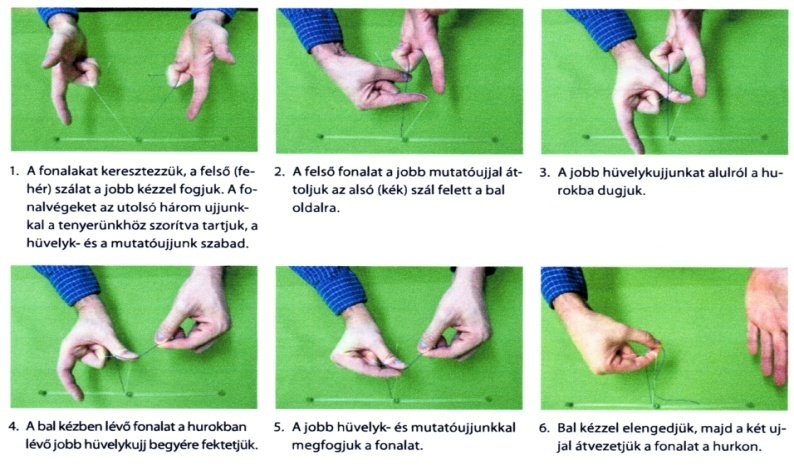 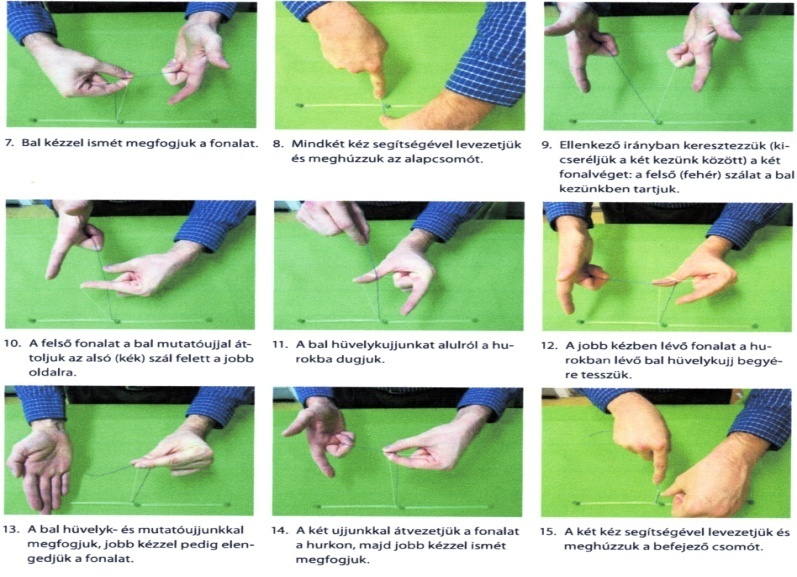 Bécsi
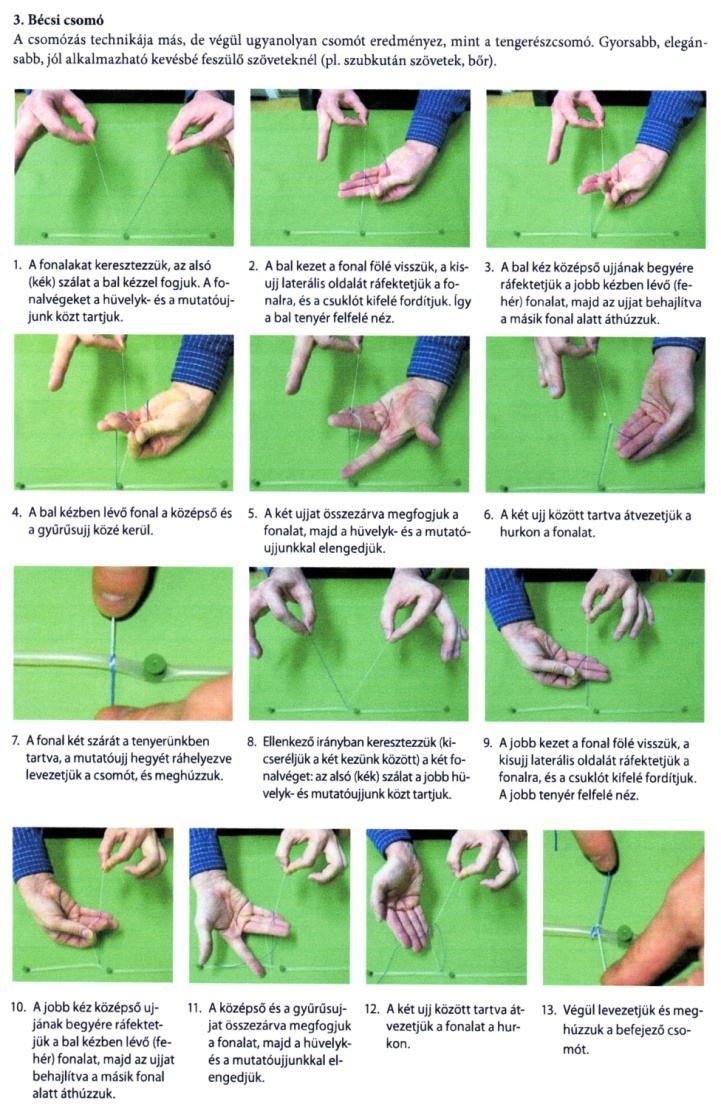